BEYOND  EFL TEACHING
THE  ROLE  OF A BUSINESS  ENGLISH  LECTURER  
IN TERTIARY EDUCATION           
as perceived by pre-service learners 
and in-service users

CALPIU  2012
Jolanta Łącka-Badura  and  Magdalena Łęska
University of Economics, Katowice, Poland
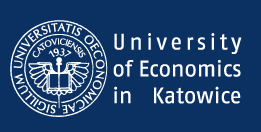 POLISH  UNIVERSITIES  IN  TRANSITION
ENGLISH 				  ENGLISH
 taught (mostly) 			   used as a
  as a separate 				    medium
university subject 			 of instruction
– ESP courses
AIMS
To capture the ‘transition period’ 

   
  by investigating the current perceptions that Business English learners and users have of the roles to be perfomed by BE lecturers in university settings.
RESEARCH  QUESTIONS
1. What model of Business English teacher and 
       his/her roles emerge from literature on 
       English for Specific Purposes (ESP)
       and Content Based-Instruction (CBI)?

2. How do pre-service BE learners and job-
       experienced BE users perceive the role of Business 
       English teacher in higher education?

3. To what degree are students’ perceptions and 
       expectations consistent with the model 
       recommended by CBI and ESP specialists ?
Content-Based Instruction
CBI    
                                                                       
”implies the total integration of language learning and content learning. It represents a significant departure from traditional foreign language teaching methods in that language proficiency is achieved by shifting the focus of instruction from the learning of language per se to the learning of language through the study of the subject matter”    					                                             				           (Stryker and Leaver, 1997: 3)
Content-Based Instruction
viewed from different perspectives

   ”CBI can be at once a philosophical orientation, 
    a methodological system, a syllabus design for a single   course, or a framework for an entire program of instruction”.
				                    (Stryker and Leaver, 1997: 5)
Content-Based Instruction
A CONTINUUM OF CONTENT AND LANGUAGE
INTEGRATION

Content-Driven    <<<  >>>     Language-Driven

Total / Partial       Sheltered        Adjunct      Theme-Based      Language Immersion         Courses          Model             Courses            classes
   								           with frequent
                                          				            use of content
CBI and English for Specific Purposes
content - frequently used as the organizing
                      principle in a variety of ESL and ESP courses
	                          (e.g. Grabe and Stoller, 1997; Richards and Rodgers, 2002)

successful outcomes of incorporating content-based instruction in ESP programs

   Stryker and Leaver: LSP - one of the “most common models” 
                              of Content-Based Instruction                      (1997: 3)
   Kavaliauskiene: CBI  - “an appealing approach to English for
                              Specific Purposes”                                      (2004:1)
   Master: ESP programs make “substantial use of the CBI 
                              syllabus”                                                   (1997: 10)
   Cianflone & Coppolino: didactic aims of ESP/EAP ”can be fostered 
                              by content-based instruction (CBI)”            (2009:1)
English for Specific Purposes
ESP 
goal- and task-oriented
aimed primarily at adult learners
with the interaction between the teacher and learner often differing from that in general English classes. 

“Absolute characteristics” of ESP:
designed to meet specific needs of the learner
makes use of the underlying methodology and activities of the disciplines it serves
centred on the language, skills, discourse, and genres appropriate to these activities 
                                    
					 (Dudley-Evans and St John 1998: 4-5)
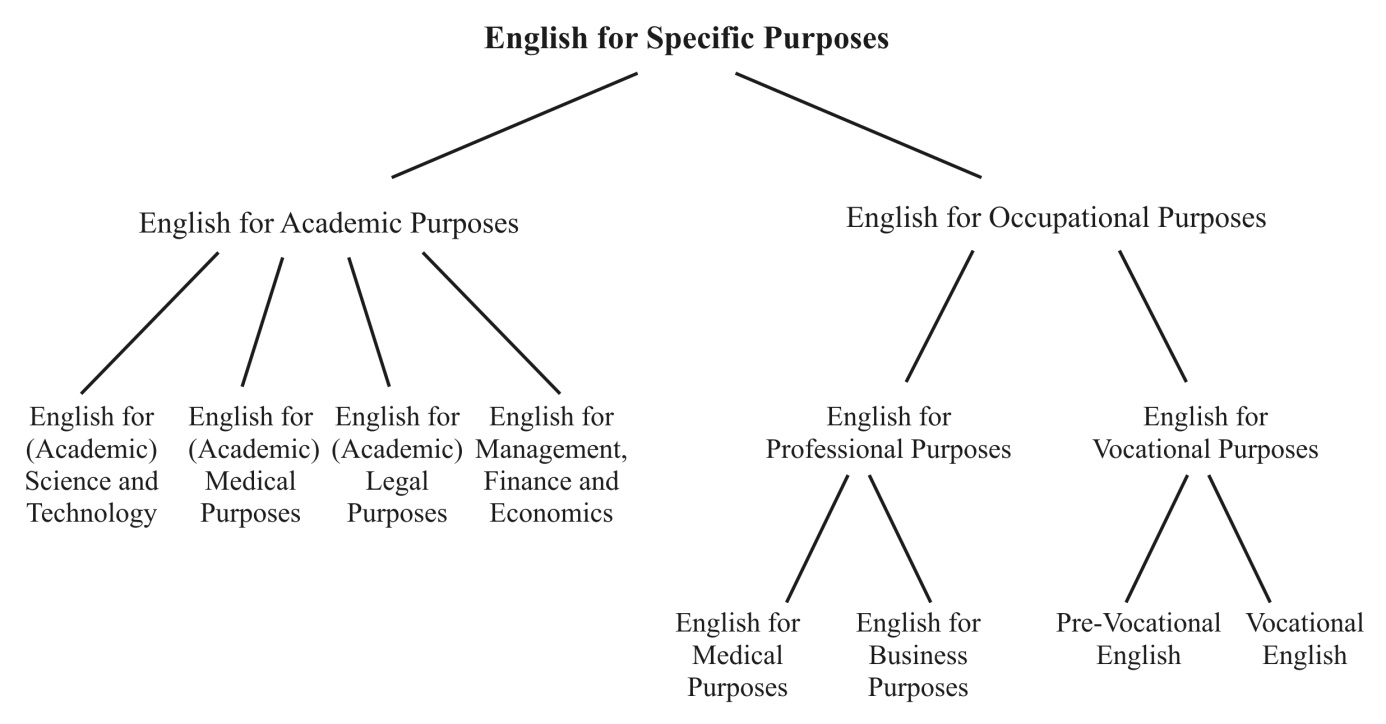 Business English
a medium of communication
within a company  
between companies
with the public 
			          (Pickett, in Dudley-Evans and St John, 1998)

language needed for knowing/ talking about 
                                    business (academic BE)
language needed for doing  business
                                                    (BE for work)
       
               (Strevens, 1977; Picket, 1988; Brieger, 1997, quoted in Nelson, 2000)
ROLES of the CBI practitioners
Stryker and Leaver: “a team teaching approach offers definite advantages”

IF language professionals take on a CBI course single-handedly, they 
  “must be more than just good language teachers”; 
  apart from being specialists in language teaching, they need to be 
  “knowledgeable in the subject matter and able to elicit that knowledge from their students” 
								     (1997:292)
ROLES of CBI practitioners
in accordance with the principles of 
Communicative Language Teaching
 The CBI teacher:
facilitates  the communication process between all students
acts as a counselor /  independent participant within the learning-teaching group
analyses learners’ needs 
exemplifies an effective communicator
acts as a group process manager who monitors, encourages, notes gaps in lexis, grammar and strategy but suppresses the inclination to fill those gaps
comments upon the gaps, points out to alternatives, and extensions, as well as assists the students in self-correction

                        implications for the role of learner
            
		CONSCIOUS and AUTONOMOUS  LEARNER			   
							 (Richards and Rogers, 2002)
ROLES of ESP practitioners
practitioner   rather than   teacher
ESP  -  “much more than teaching”
					        (Dudley-Evans and St John 1998:13)

ESP teaching

 ”increasingly seen as a means of acquiring professional expertise  associated and integrated with the discursive practices of the workplace and professional cultures (…)”    
                                                                                                                    						        (Bhatia, 2004:xii)
ROLES of ESP practitioners
Teacher - “not in a position of the ‘primary knower’ of the carrier content of the material” 
Consultant/ Facilitator - flexible and open-minded, often accepting the position of a ‘co-learner’
Course designer and materials provider
Researcher- at least aware of the latest findings of research into ESP 
Collaborator – involved in cooperation, collaboration or team-teaching with subject experts
Evaluator – of both students’ performance and the quality of courses and teaching materials

		          (Dudley-Evans and St John, 1998; Hutchinson and Waters, 1987)
Roles of a BE instructor
An ESP practitioner plus 3 additional qualities:

1)    interested in and enthusiastic about 
         business-related issues

2)    effective business communicator 

3)    must show an understanding of cross-
          cultural issues
                                                                     (Dudley-Evans and St John,1998)
The model of a BE practitioner
Language provider (using teaching strategies in line with the Communicative Language Teaching) 
Content provider (knowledgeable in the subject matter and able to elicit that knowledge; at least generally familiar with, interested in and enthusiastic about business related and cross-cultural issues)
Enthusiastic content learner (comfortable with drawing on learners’ specialist content knowledge)
Effective business communicator (responsible for developing students’ Business English ‘soft skills’ and overall communicative competence)
Collaborator (engaged in various forms of cooperation with business specialists/ teachers)
Course programmer / designer (ideally not
                         designing the course around any coursebook)
The model of a BE practitioner
Materials provider  (selecting and adapting authentic materials to students’ specific needs)
Class manager / consultant / facilitator rather than the ‘teller’, ‘primary knower’, ‘controller’
Learning trainer   (helping students build their autonomy and develop effective learning strategies)
Creator of learner-centered classroom
Evaluator  of language performance, but also (certain aspects of ) content
Researcher  (even if not actively involved in research projects, at least aware of and in touch with research in the subject area)
A Business English teacher and her/his role in academic education THE SURVEY
How do pre-service learners 
and job-experienced users 
perceive the role of 
the Business English teacher 
in higher education?
A Business English teacher and her/his role in academic education – THE SURVEY
Part 1 (12 questions) - information about respondents 
language competence
participation in an academic Business English course
current and future use of English at work
Part 2 (5 questions) - the Business English lecturer
professional competence, including content knowledge and business communication
classroom presence 
materials development
Part 3 (16 questions) - the Business English classroom 
homework
error correction
testing
the use of course books
Part 4 (3 questions) – a Business English course in university curriculum
composition
formula
A Business English teacher and her/his role in academic education – RESPONDENTS
University of Economics in Katowice, Poland 
undergraduate students (116)
master’s students (47)
graduates (65)

University of Applied Sciences Wiener Neustadt for Business and Engineering, Austria
undergraduate and postgraduate students (66)
The survey - Part 2University Business English teacher
RESULTS
A Business English teacher emerges as:
a content provider
a language instructor
an evaluator
an effective business communicator
a creator of learner-centered classroom
a materials provider
The survey - Part 2University Business English teacher
Question 1
A Business English teacher and his/her knowledge of business terms and concepts
					       G1   G2    G3    Au
The survey - Part 2University Business English teacher
Question 2
Case studies, problem solving tasks, business role plays
					       G1    G2     G3   Au
The survey - Part 2University Business English teacher
Question 3
Soft skills (interpersonal communication, presenting, negotiating, etc.)
					       G1    G2     G3   Au
The survey - Part 2University Business English teacher
Question 4
Business English teacher classroom presence
					       G1    G2     G3   Au
The survey - Part 2University Business English teacher
Question 5
Teaching materials – reading and listening texts, speaking tasks, case studies
					       G1    G2     G3   Au
The survey - Part 3University Business English classroom
RESULTS

A Business English teacher emerges as:
an evaluator
a creator of learner-centered classroom
a consultant
a course designer
The survey - Part 3University Business English classroom
Evaluator
The survey - Part 4Business English course in university curriculum
Business English course in university curriculum
REFERENCES:

   Bhatia, V.K., 2004. Worlds of Written Discourse. London/New York: Continuum.
   Brinton, D.M., M.A. Snow and  M.B. Wesche, 1989. Content-Based Second Language  Instruction. New York: Newbury House.
   Brinton, D.M. (2007). “Content-based instruction: Reflecting on its applicability to the teaching of Korean”. Presented at the 12th 
             Annual Conference  American Association of Teachers of Korean Chicago, Illinois. 14th-16th June, 2007.  Available at 
             http://www.aatk.org/www/html/conference2007/pdf/Donna%20Brinton.pdf . Accessed 19 March, 2012.
  Cianflone, E. and R. Coppolino, 2009. “English for Specific Purposes and Content Teacher Collaboration: Report on a Pilot Project”. 
             English  for Specific Purposes, Vol. 8, Issue 3(24).  Available at:  
              http://www.esp-world.info/Articles_24/Cianflone%20&%20Coppolino.pdf .  Accessed 19 March, 2012.
  Dudley-Evans, T. and M. J. St John, 1998. Developments in ESP. A multi-disciplinary approach. Cambridge: Cambridge University Press.
  Dudley-Evans, T., 2000. “Genre analysis: a key to a theory of ESP?”. IBERICA, 2. Pp.: 3-11. 
             http://www.aelfe.org/documents/text2-Dudley.pdf .  Accessed 3 October, 2011.
  Grabe, W. and F.L. Stoller, 1997. “Content-based Instruction: Research Foundations”. In M.  A. Snow, & D. M. Brinton (Eds.), 
            The Content- Based Classroom: Perspectives on Integrating Language and Content. New York: Longman. Pp.: 5–21.
  Hutchinson, T. and A. Waters, 1993. English for Specific Purposes. A learning-centred  approach. Cambridge: Cambridge 
             University Press.
  Kavaliauskiene, G., 2004. “Research into the Integration of Content-based Instruction into the  ESP Classroom”. Journal of Language 
             and Learning, Vol. 2, No. 1.  Pp.: 1-12.
  Master, P., 1997.  “Content-Based Instruction vs. ESP”. TESOL Matters Vol. 7, No. 6. P. 10.
  Met, M., 1999. “Content-based Instruction: Defining Terms, making Decisions.”  The National Foreign Language Center: Center for
             Advanced Research on Language Acquisition. Available at http://www.carla.umn.edu/cobaltt/modules/principles/decisions.html.
             Accessed 11 November, 2011.
  Nelson, M. (2000). A Corpus-based study of the lexis of Business English and Business English teaching materials. Unpublished thesis. 
             University of Manchester. Manchester. Available at http://users.utu.fi/micnel/thesis.html.  Accessed 23 February, 2012.
  Richards, J.C. and T.S. Rodgers, 2002. Approaches and Methods in Language Teaching (2nd edition). Cambridge: Cambridge 
             University Press.
  Savaş, B. 2009. “Role of Functional Academic Literacy in ESP Teaching: ESP Teacher Training in Turkey for Sustainable Development”.  
             The Journal of International Social Research, Vol. 2, No. 9. Pp.: 395-406.
  Sobkowiak, P. 2008. Issues in ESP: Designing a Model for Teaching English for Business Purposes. Poznań: Wydawnictwo Naukowe UAM.
  Stryker, S.B. and B. L. Leaver (eds), 1997. Content-Based Instruction in Foreign 
             Language Education: Models and Methods. Washington D.C.: Georgetown University Press.
TAK

THANK  YOU

DZIĘKUJEMY